Question Formulation Technique
Four Rules for         Producing Questions
Ask as many questions as you can.
 Do not stop to answer, judge, or discuss. (silence)
 Write down every question exactly as it was stated.
 Change any statements into questions.
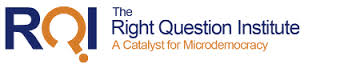 [Speaker Notes: Carole 

Reference the QFT 101 Handout]
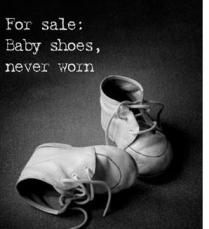 Q-Focus
Question Types
Review the questions you created.
Write a C next to the closed-ended questions.
Write a O next to the open-ended questions.
[Speaker Notes: Point out to students that for this assignment, they will need both types of questions.]
Prioritization of Questions
Share your questions with the members of your group.
As a group reach a consensus on which two questions will be most helpful in determining how the structure of this text achieves meaning. You have four minutes to work.
[Speaker Notes: Analyze the structure of texts, including how specific sentences, paragraphs, and larger portions of the text (e.g., a section, chapter, scene, or stanza) relate to each other and the whole.]
Consensus Questions
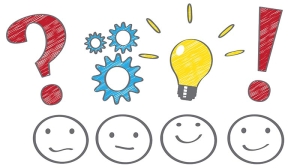 “Mama” tells my life story: blessed.
Assignment
Write a six-word memoir.
Write about your day.
Process your emotions
Generate goals
Capture an experience or a memory
Express your vision of the world
Contemplate your secret to happiness
Reflection
How did asking questions about the text help you to understand its structure and meaning?